Структурное подразделение муниципального автономного   общеобразовательного учреждения «Средняя общеобразовательная школа №4»  
Детский сад «Улыбка»
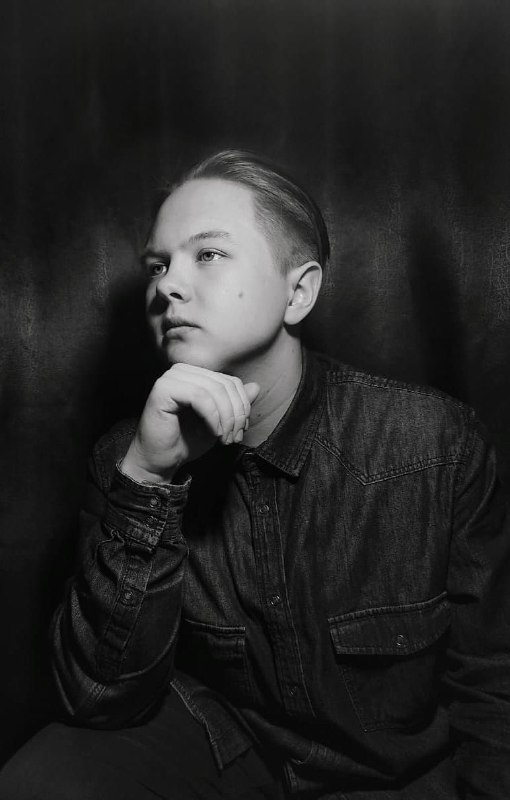 ПОРТФОЛИО
Музыкальный руководитель
Колмаков Семён Алексеевич
Мое профессиональное кредо
Творить, пробовать, искать и развиваться
Личные данные
Дата рождения: 7 июля 2001г.
Место работы: Структурное подразделение
МАОУ «Средняя общеобразовательная школа №4»  
Детский сад «Улыбка»
Должность: Музыкальный руководитель
Педагогический стаж: 8 месяцев
Квалификационная категория: без категорииОбразование: Бюджетное учреждение профессионального образования Ханты-Мансийского автономного округа - Югры Нижневартовский социально-гуманитарный колледж
Специальность: музыкальное образование
(Учитель музыки, музыкальный руководитель)
Образование
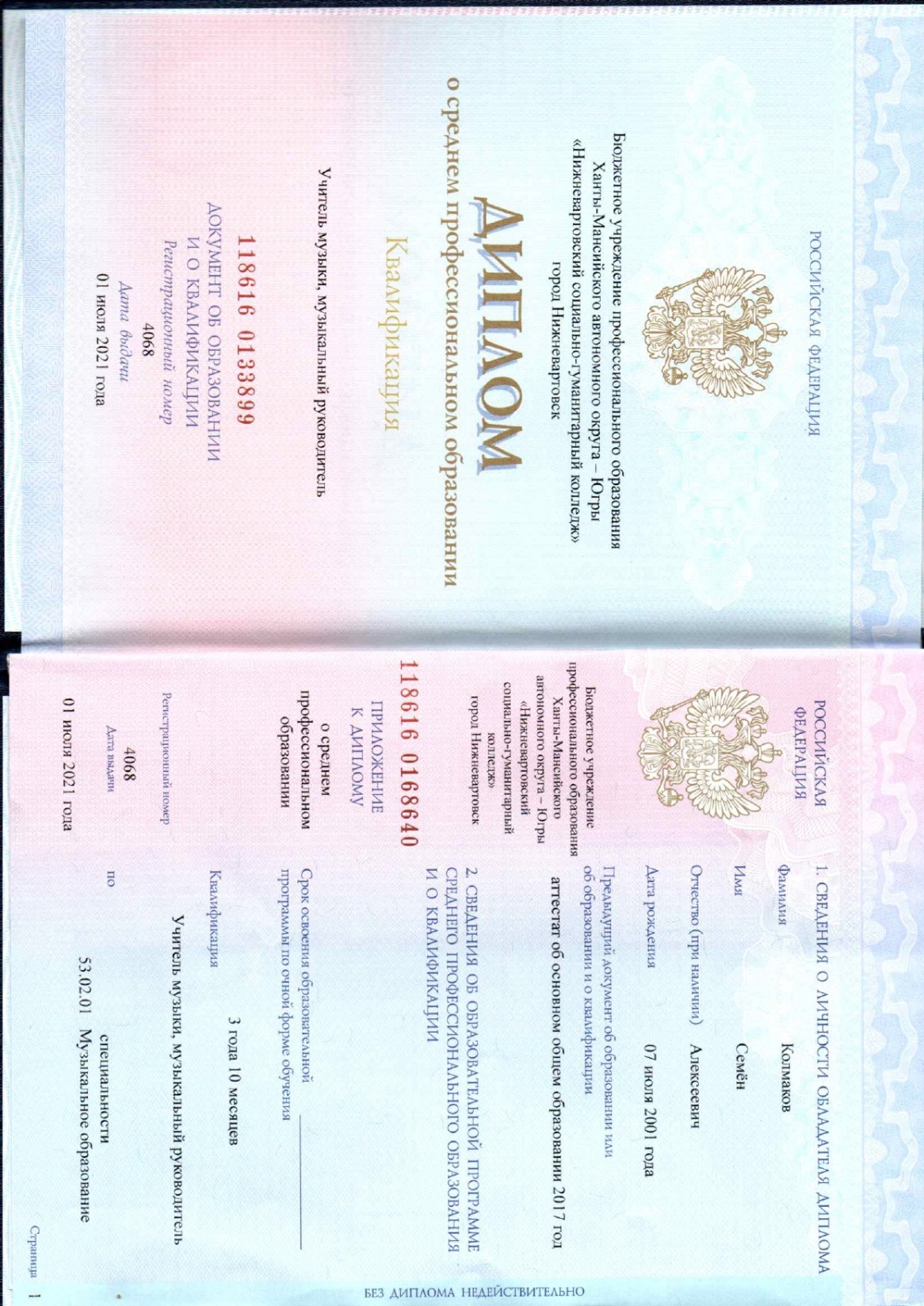 В 2021г окончил  бюджетное учреждение профессионального образования Ханты-Мансийского автономного округа - Югры «Нижневартовский социально-гуманитарный колледж»
Курсы повышения квалификации
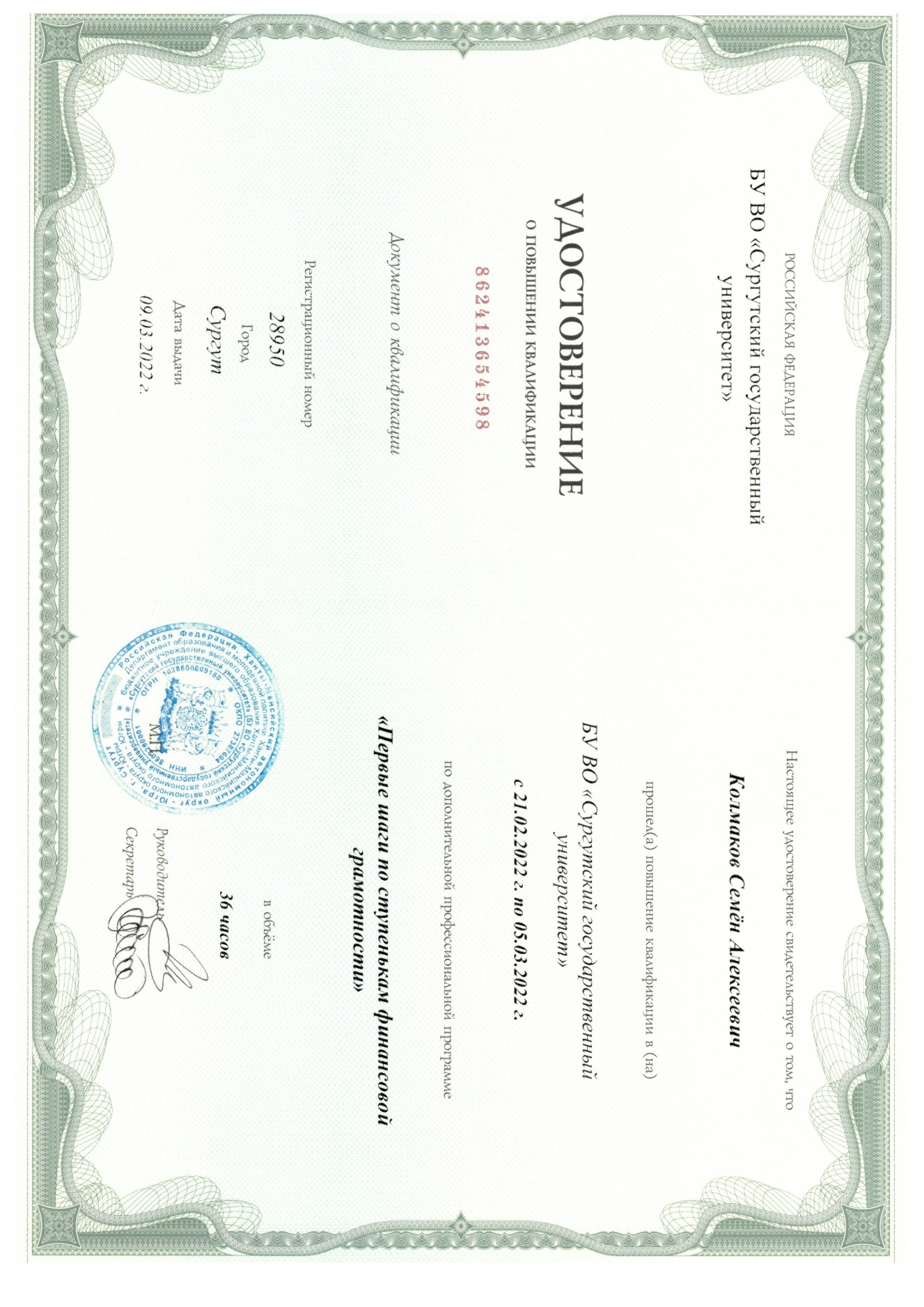 «Первые шаги по ступенькам финансовой грамотности»,
36 часов (2022 год)
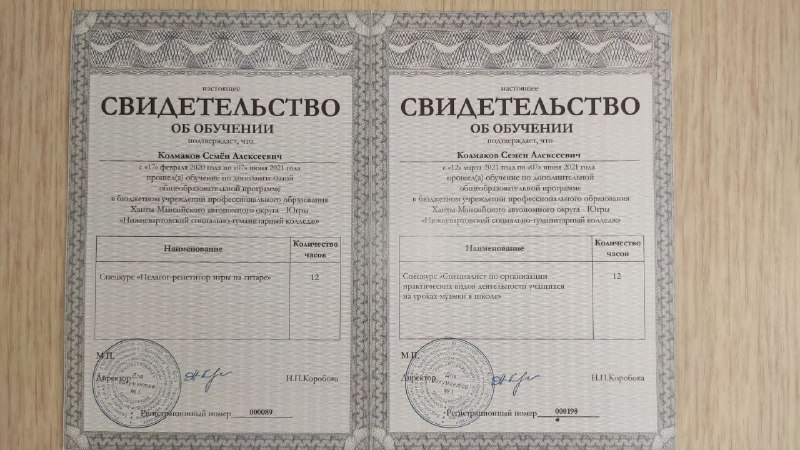 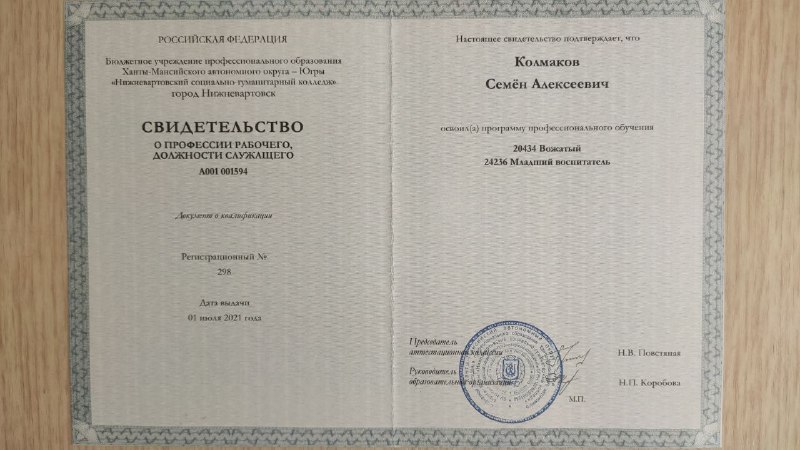 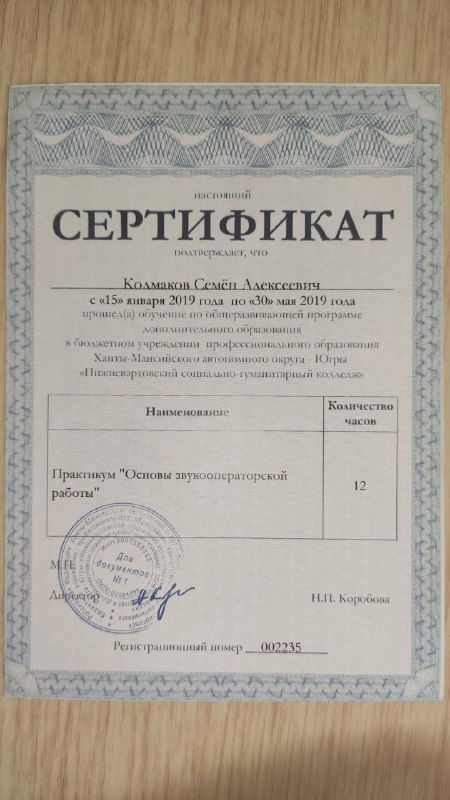 Роль музыки в воспитании детей
Музыка – одно из самых действенных средств эстетического воспитания. Оказывая огромное эмоциональное воздействие, она позволяет развивать музыкальные способности и отвечает за формирование основ музыкальной культуры. Вот почему так важно начинать музыкальное воспитание уже в дошкольном возрасте.
Цели музыкального воспитания:
развитие эстетического отношения к окружающему миру;
формирование представлений о видах искусства;
побуждение к сопереживанию;
восприятие фольклора, музыки, художественной литературы;
формирование ценностно-смыслового восприятия и понимания произведений искусства и мира природы;
осуществление самостоятельного творчества детей.
Задачи музыкального воспитания
цветомузыкальное развитие детей;
развитие у дошкольников музыкальной эрудиции и культуры;
знакомство ребенка с миром музыки;
формирование чувства уважения к музыке как к самостоятельному виду искусства, праздникам и традициям;
развитие восприятия, сопереживания музыкальным произведениям и образам;
знакомства детей с миром человека, его эмоций, окружающим миром, миром предметов.
Мероприятия
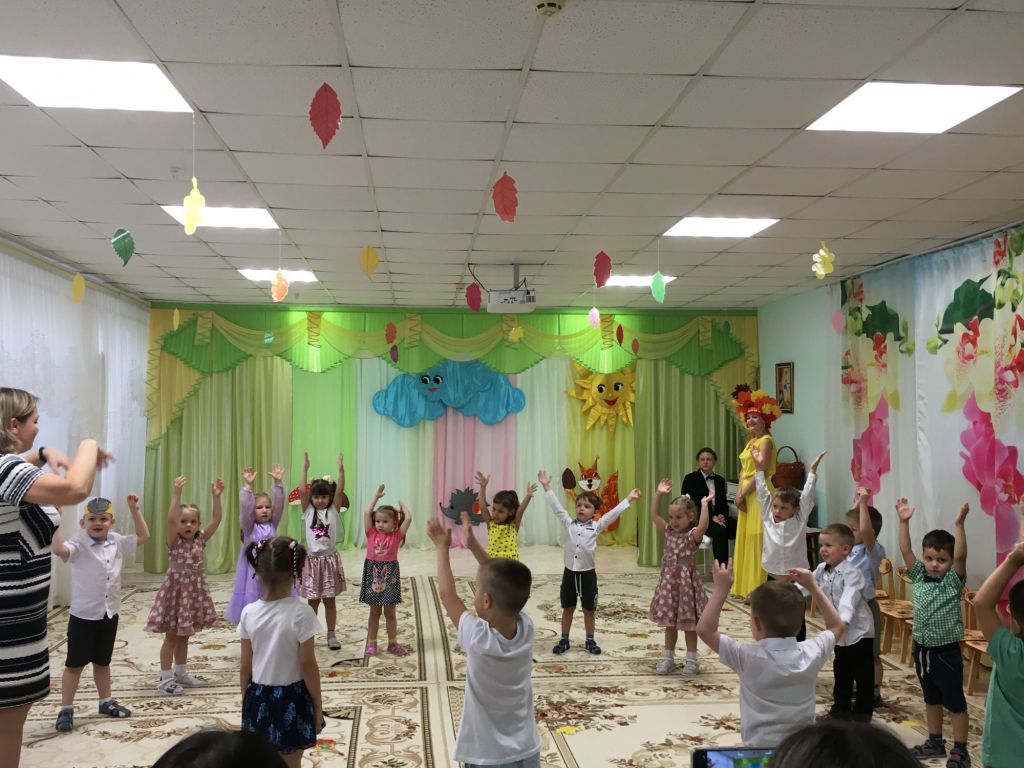 Осенины – осени именины!
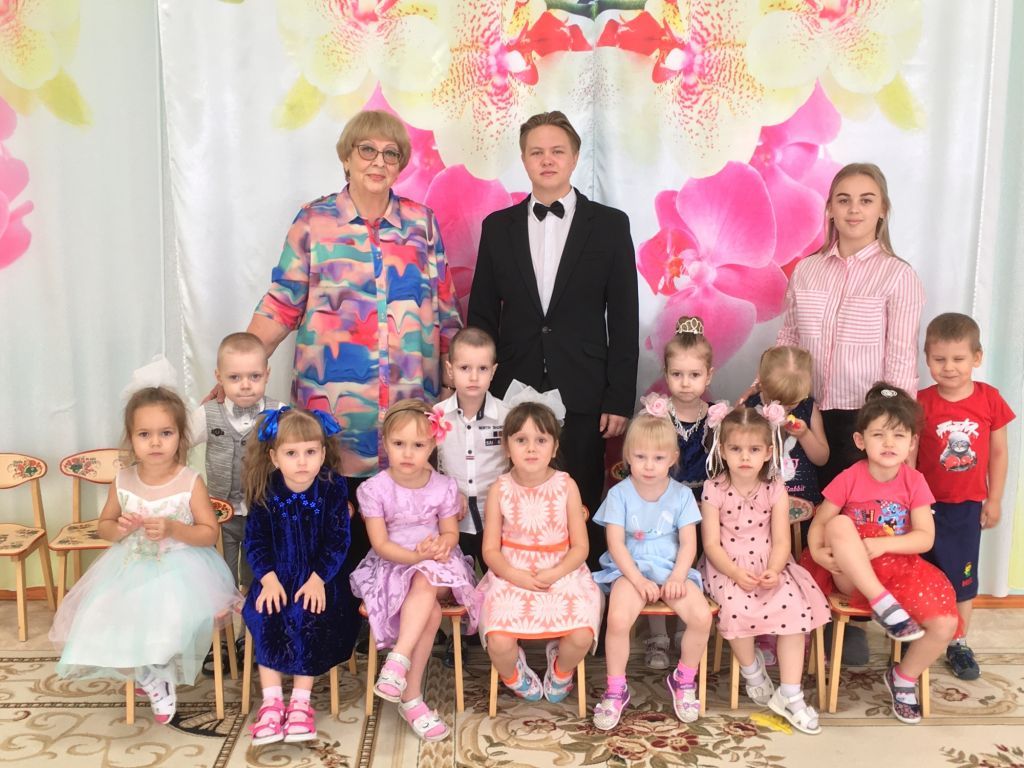 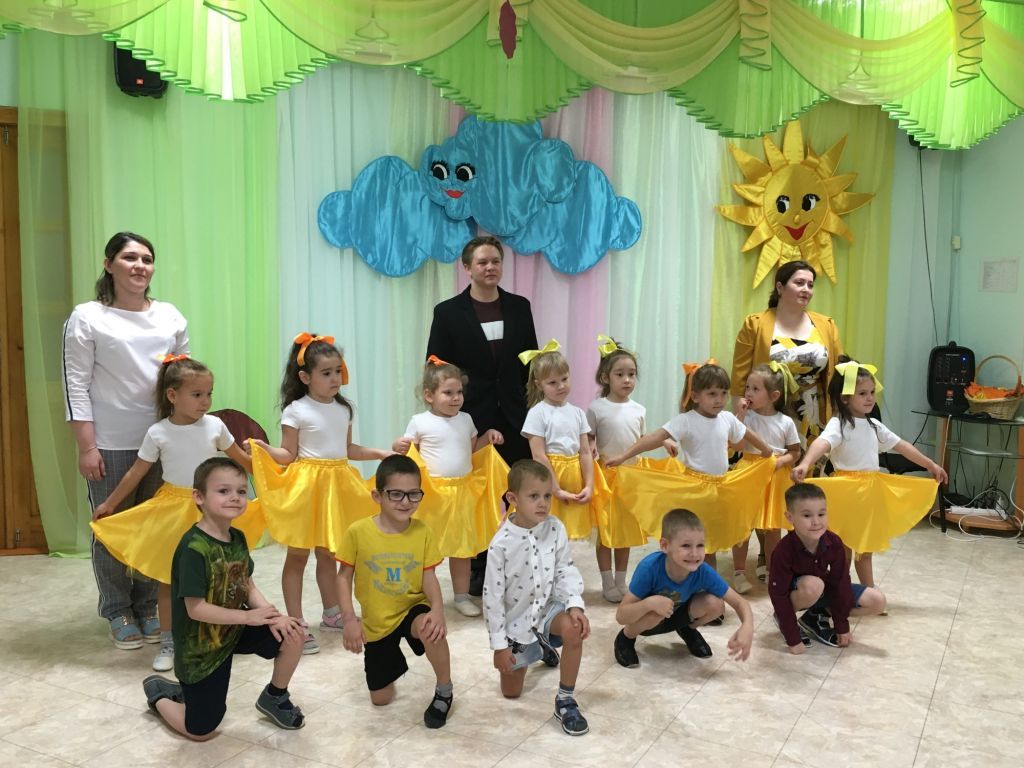 День матери
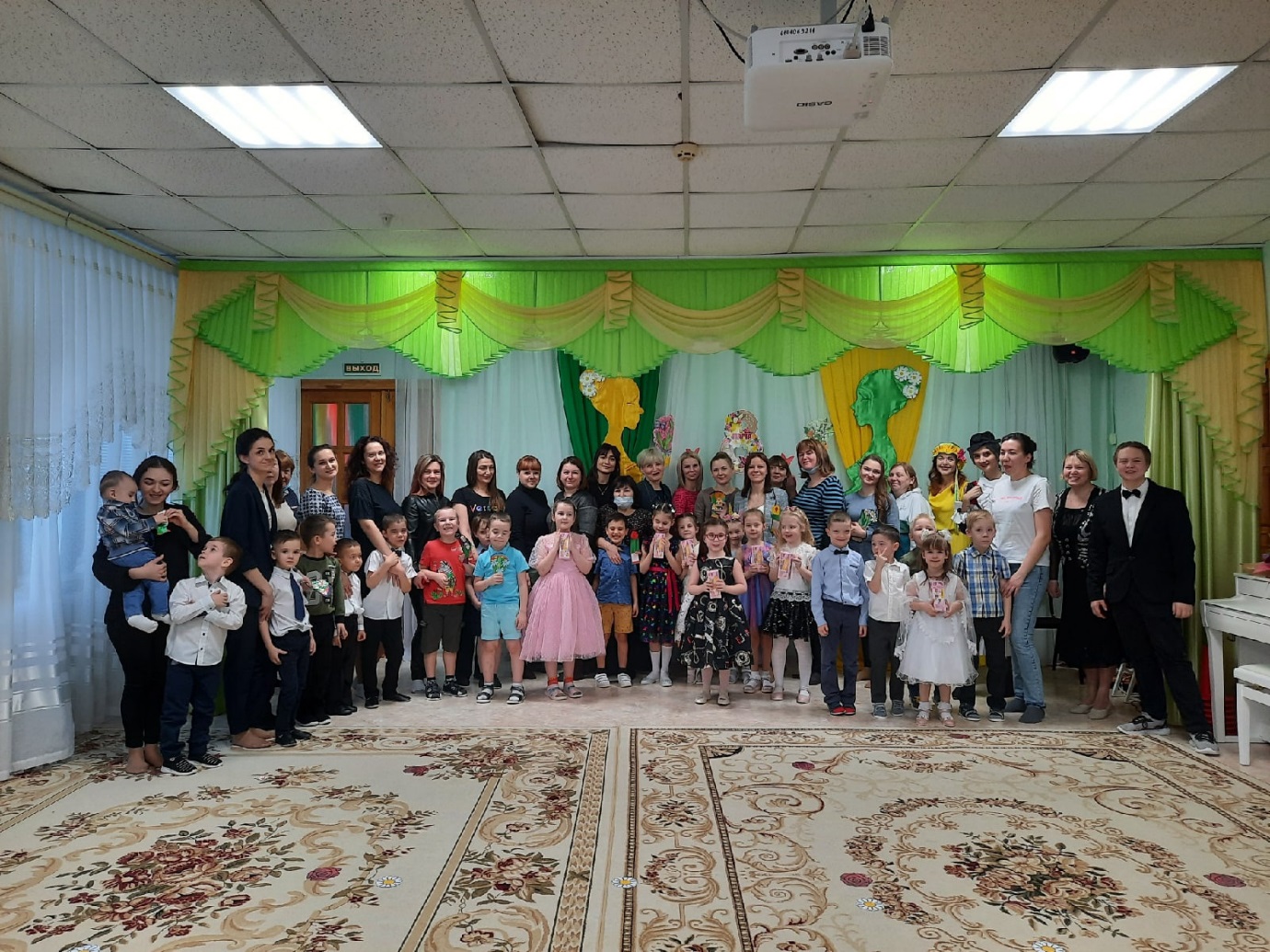 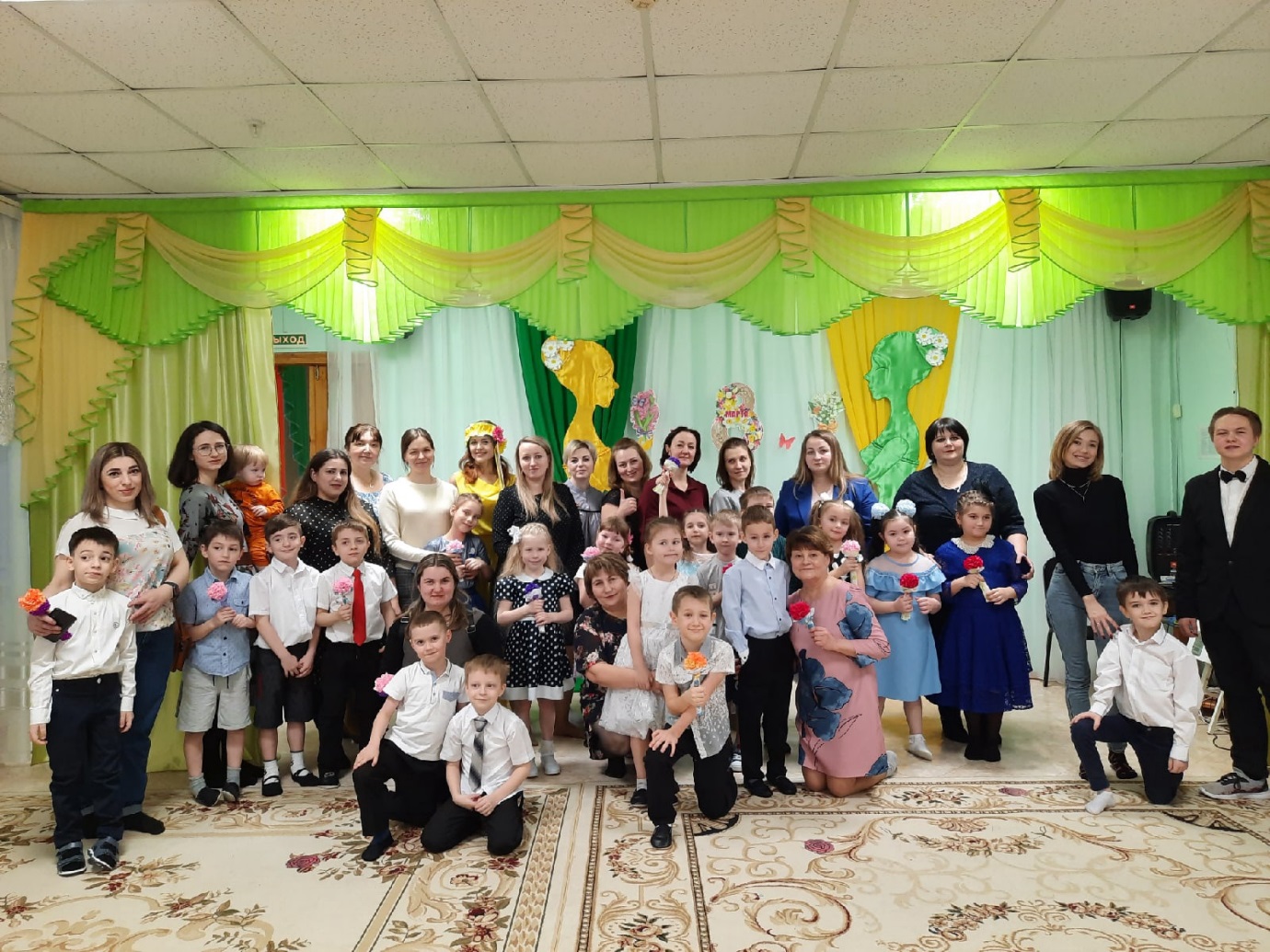 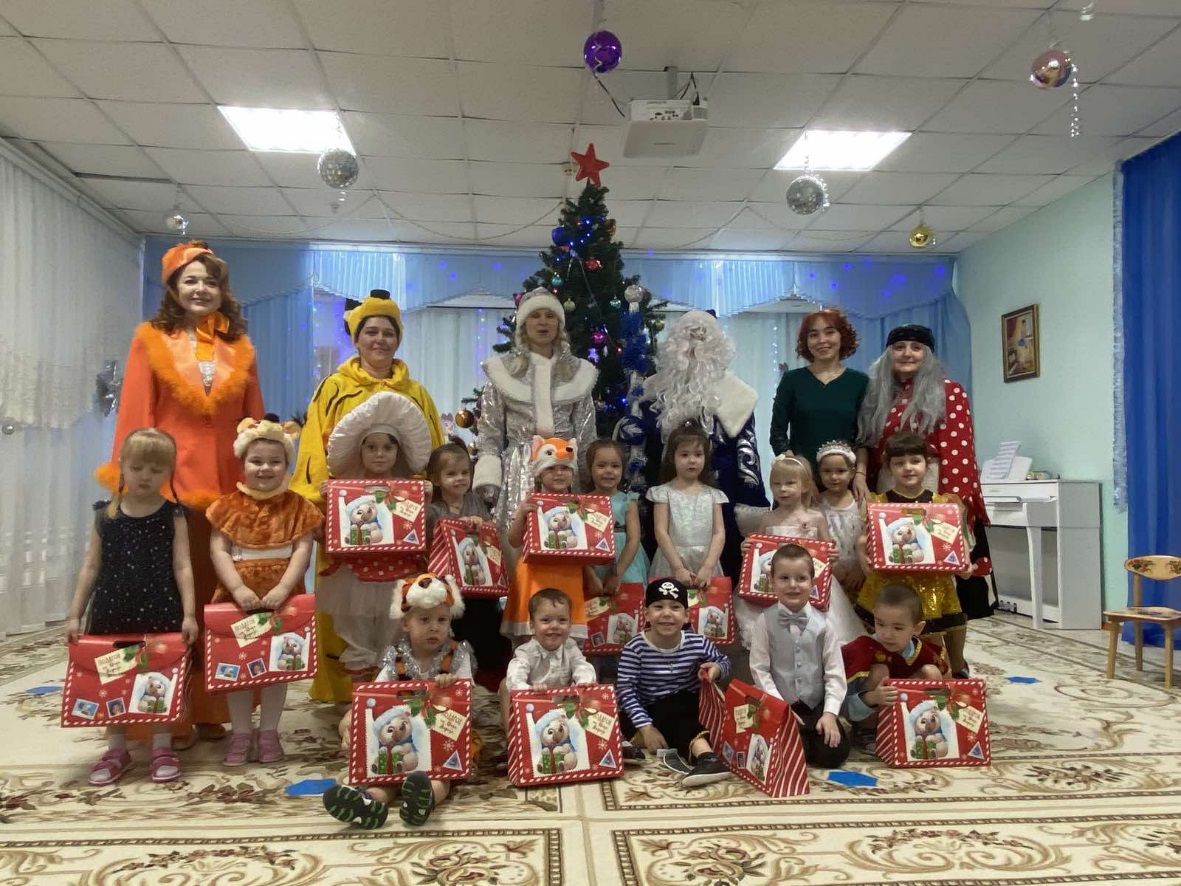 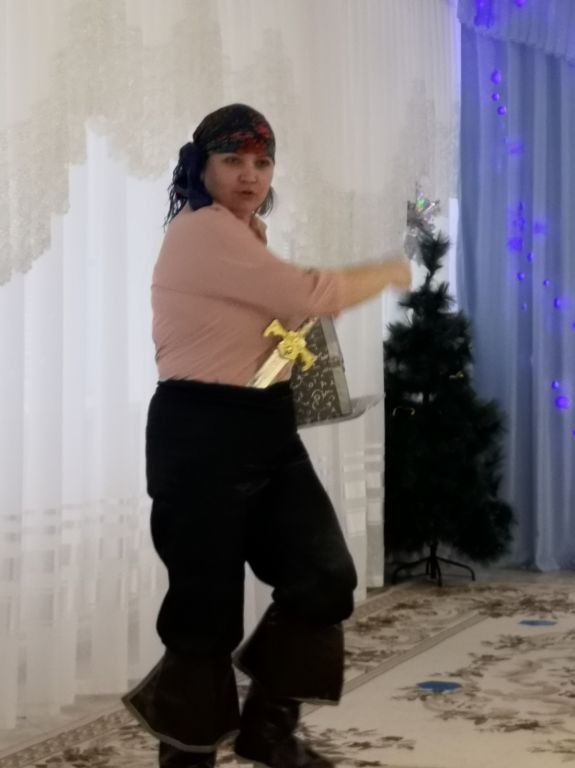 Новый год
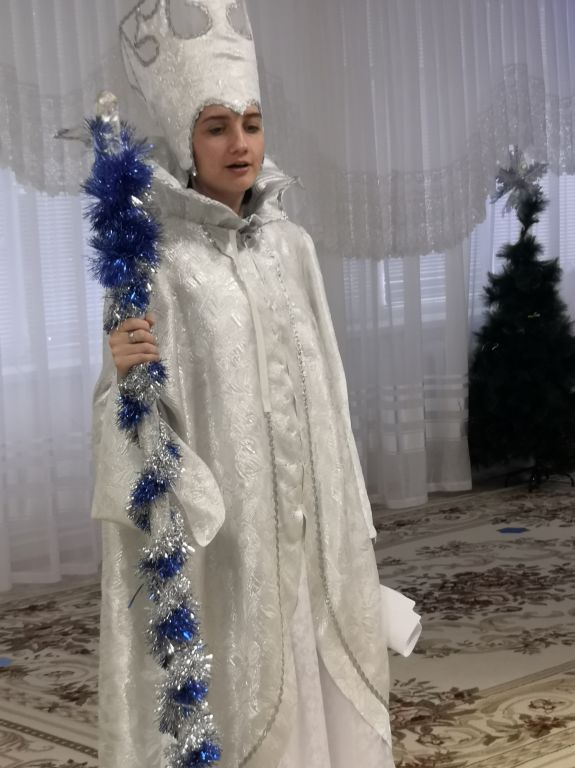 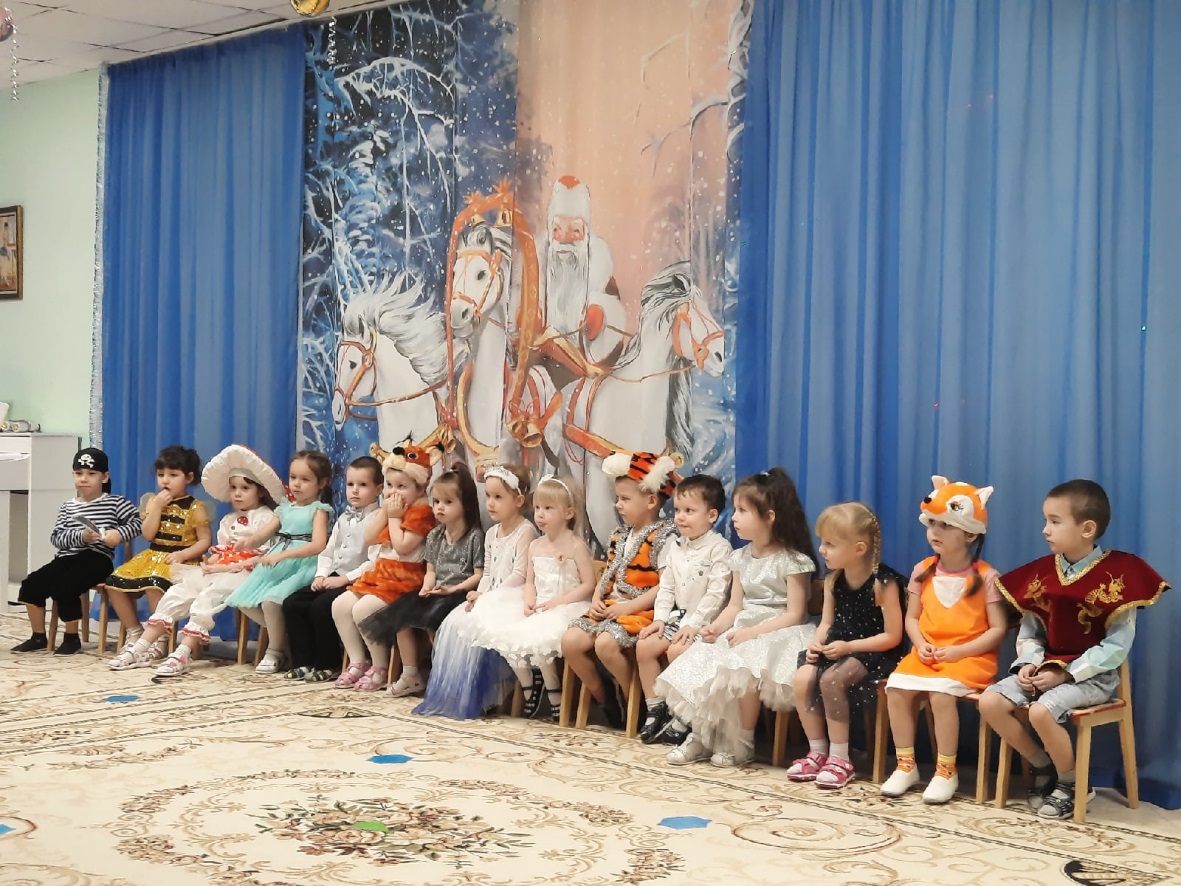 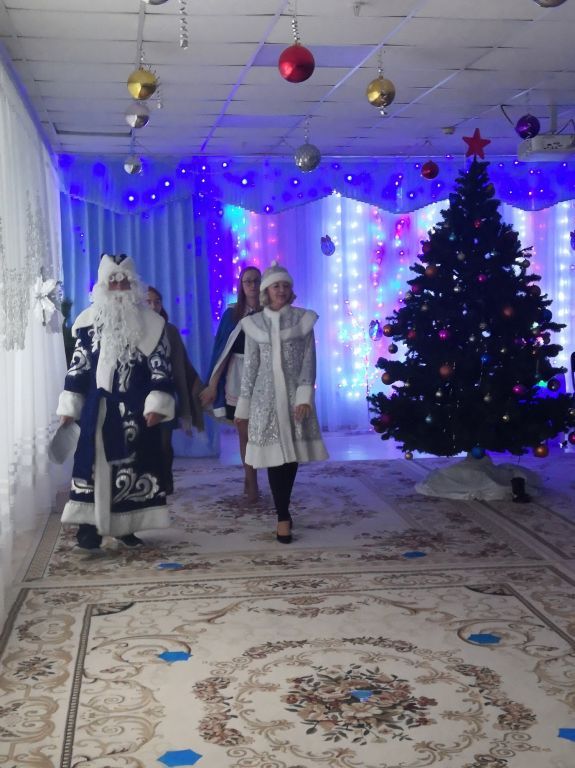 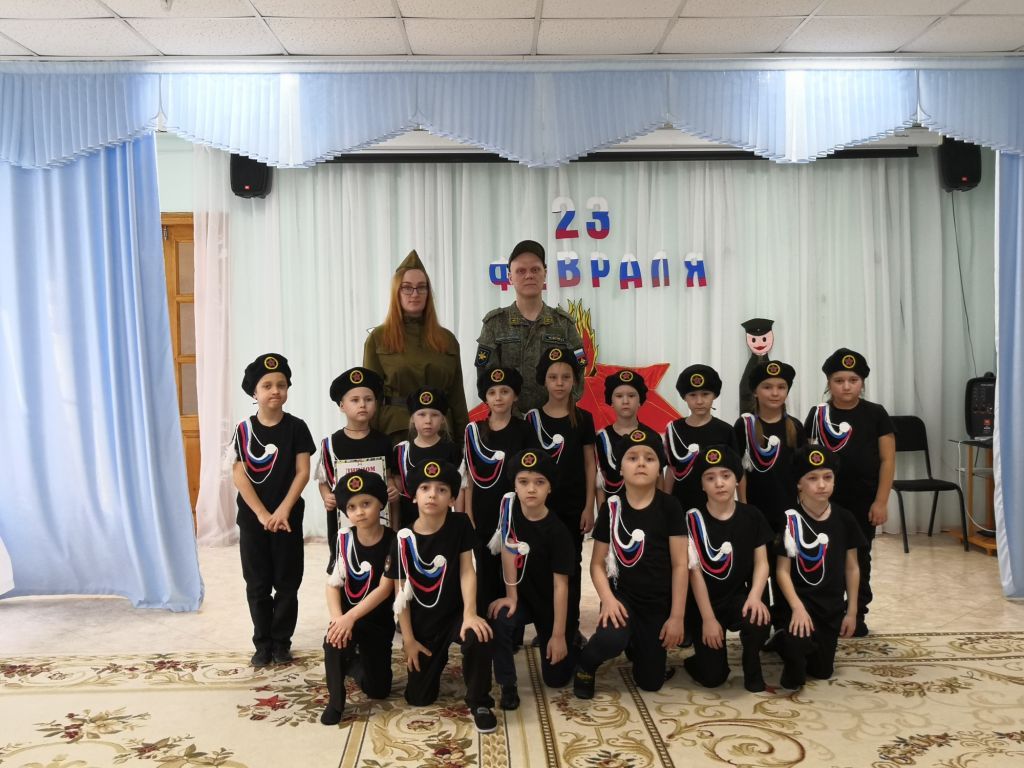 День защитника Отечества
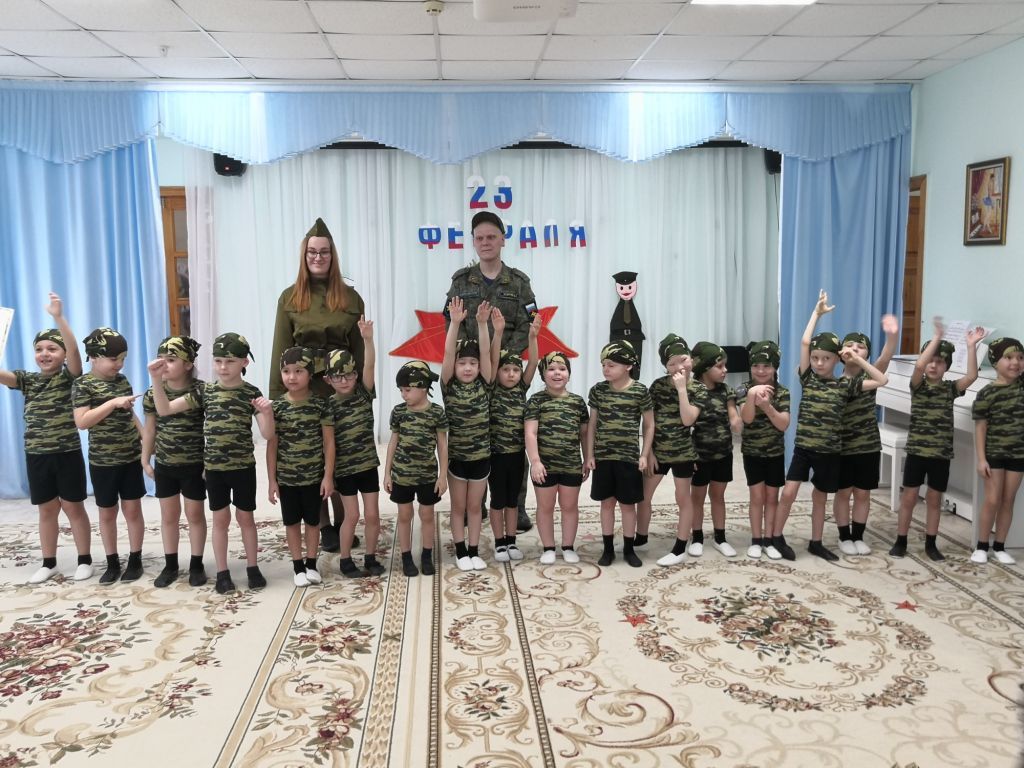 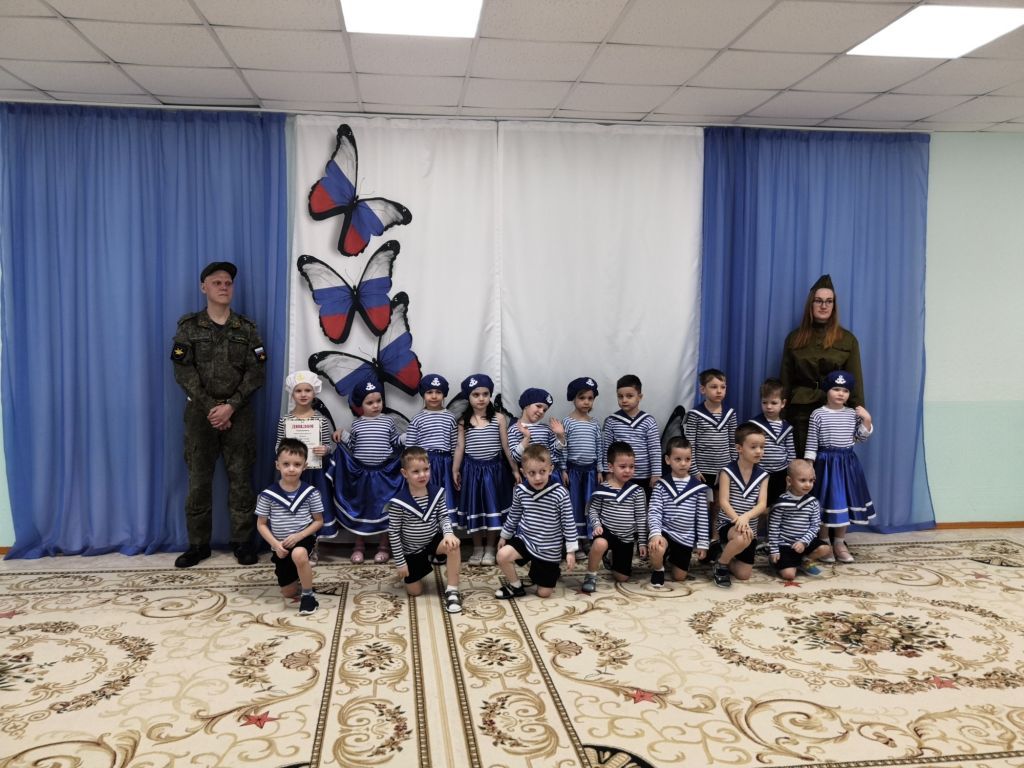 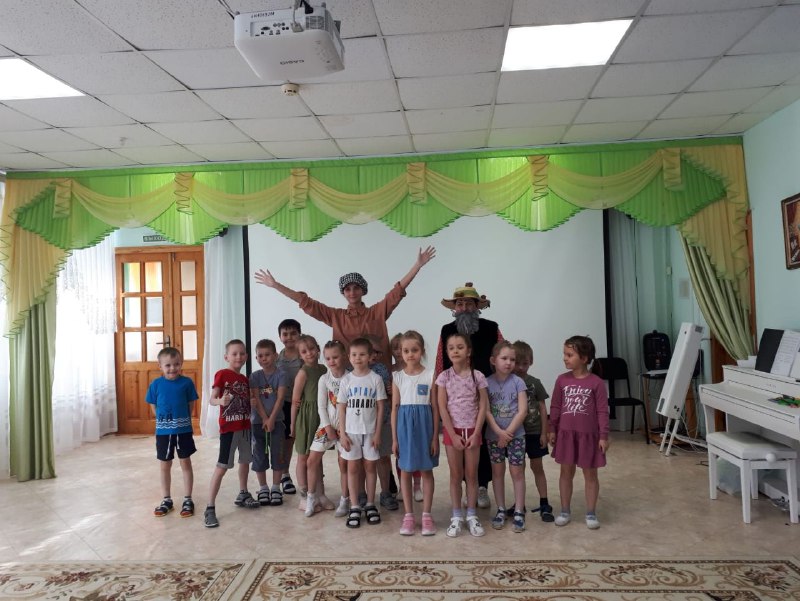 Международный День Земли
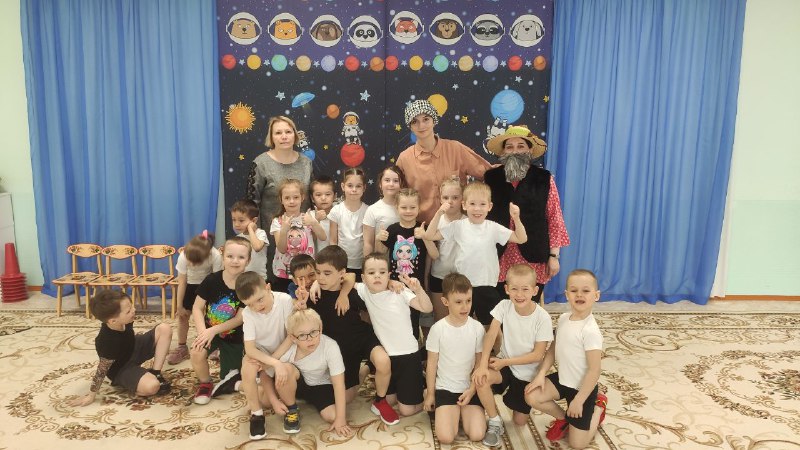 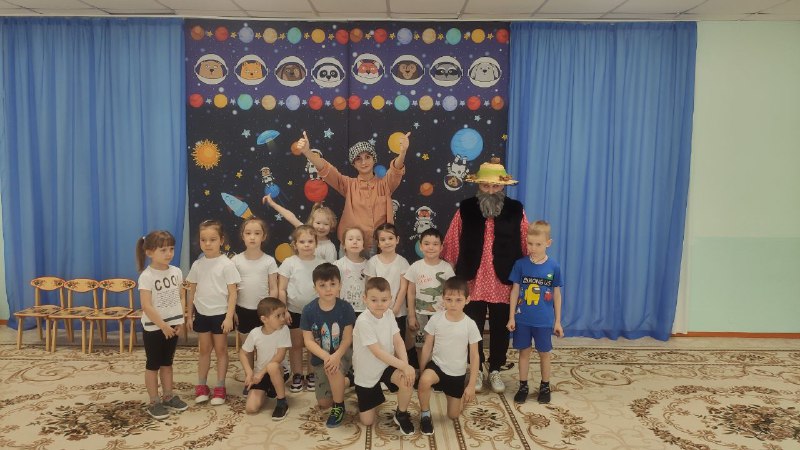 Конкурсы и фестивали
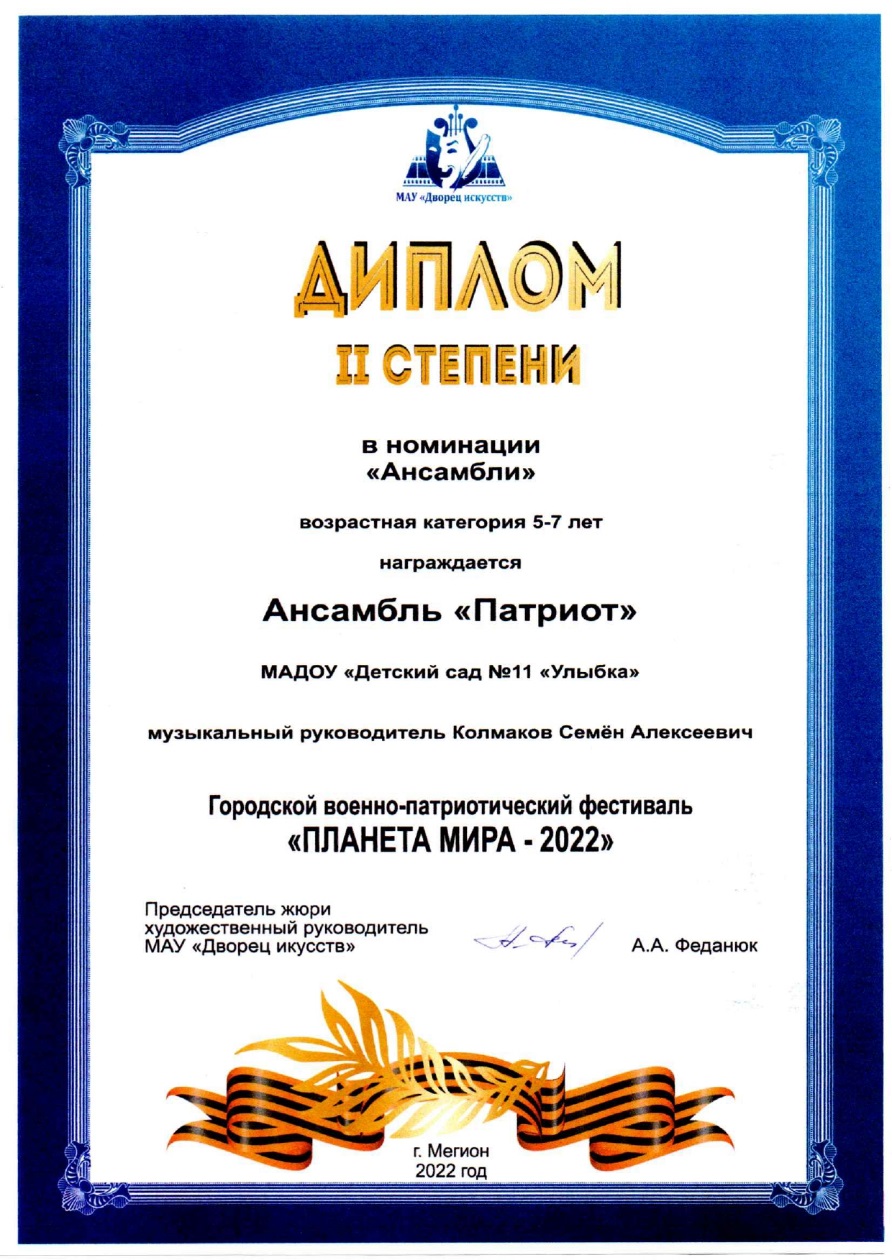 Городской военно-патриотический фестиваль «Планета мира»
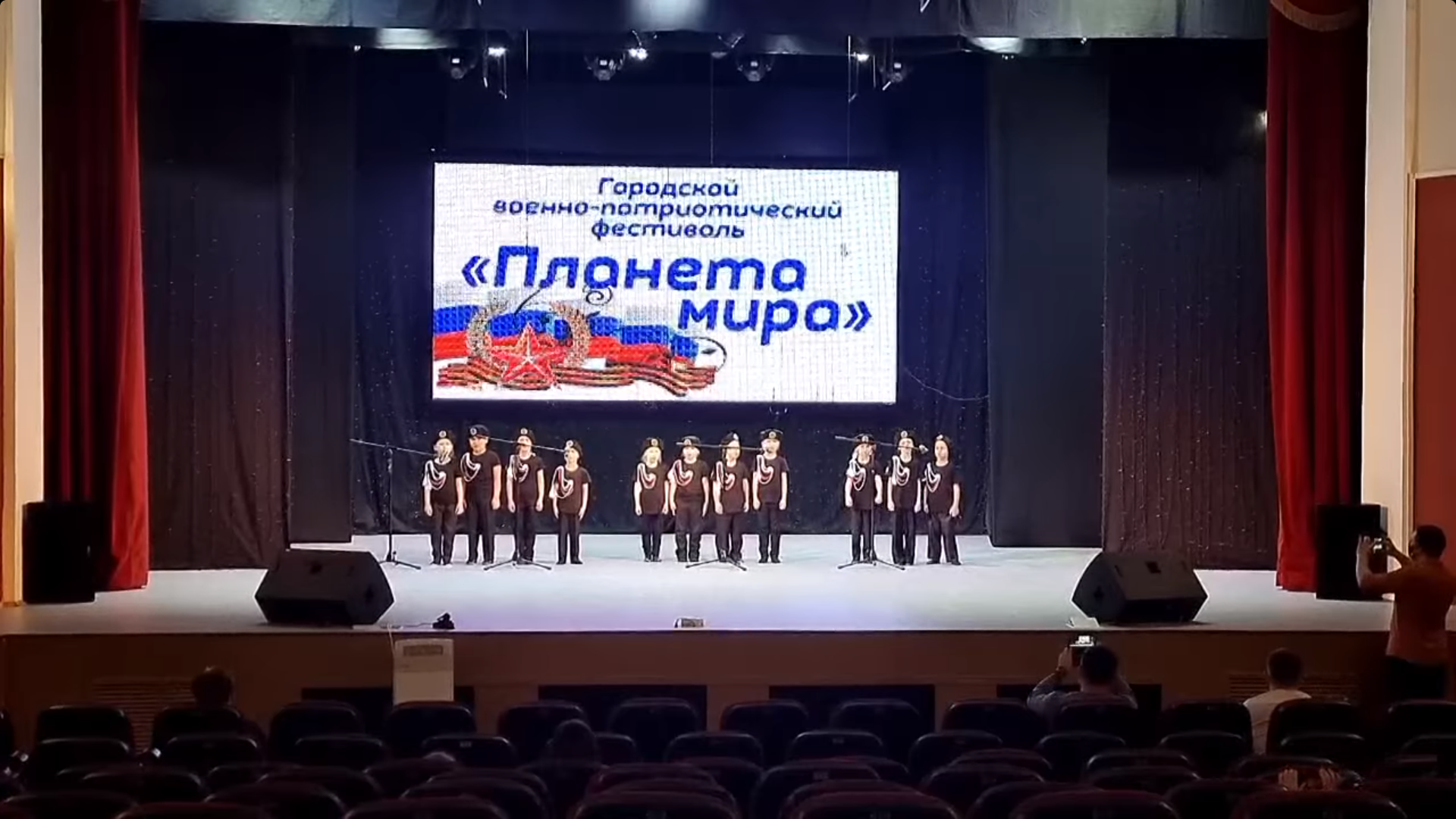 Конкурс «Солнышко в ладошке»
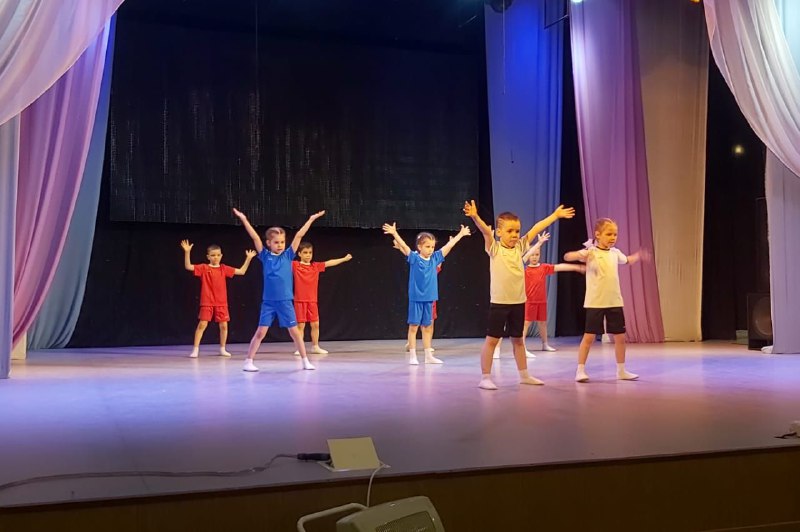 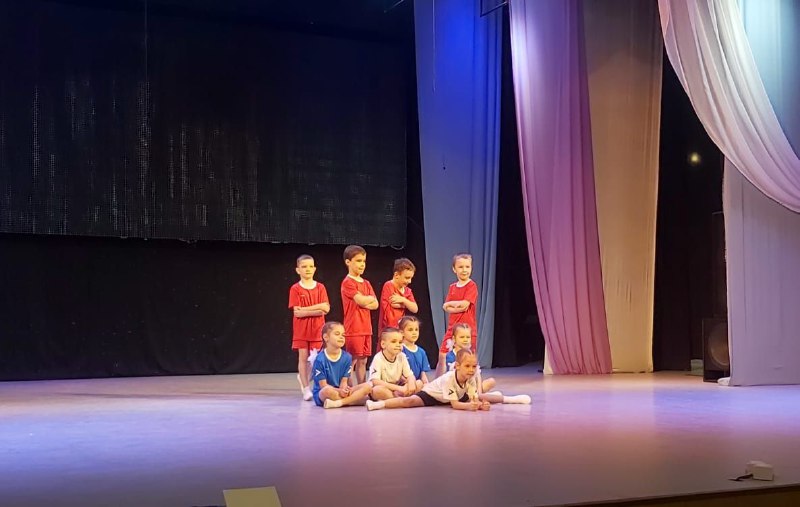 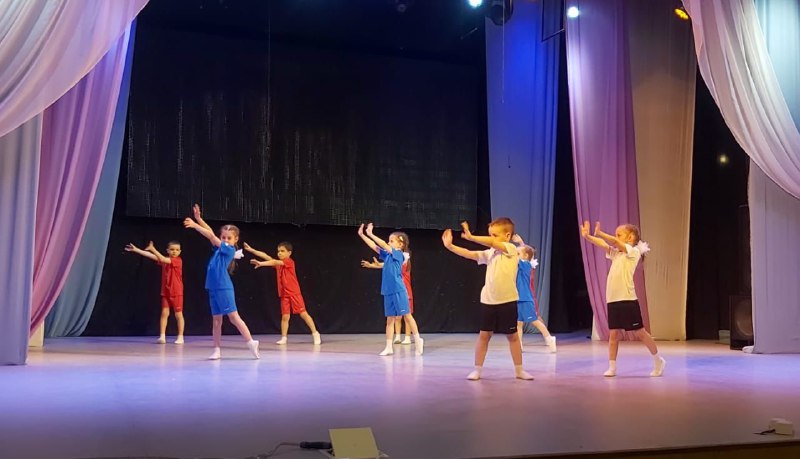 Маленькая принцесса
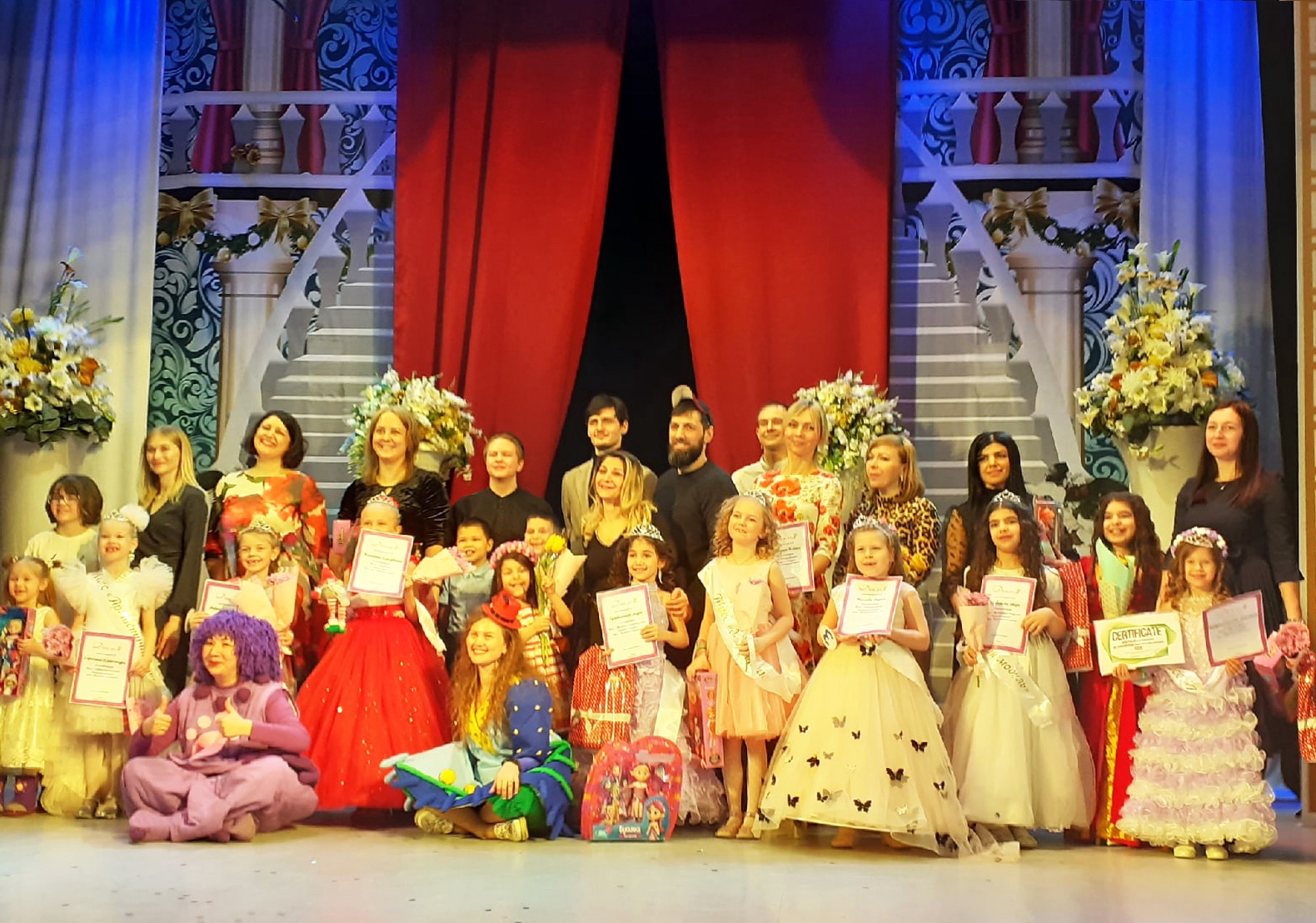 Участник жюри Городского конкурса  «Маленькая принцесса» 2022 г.
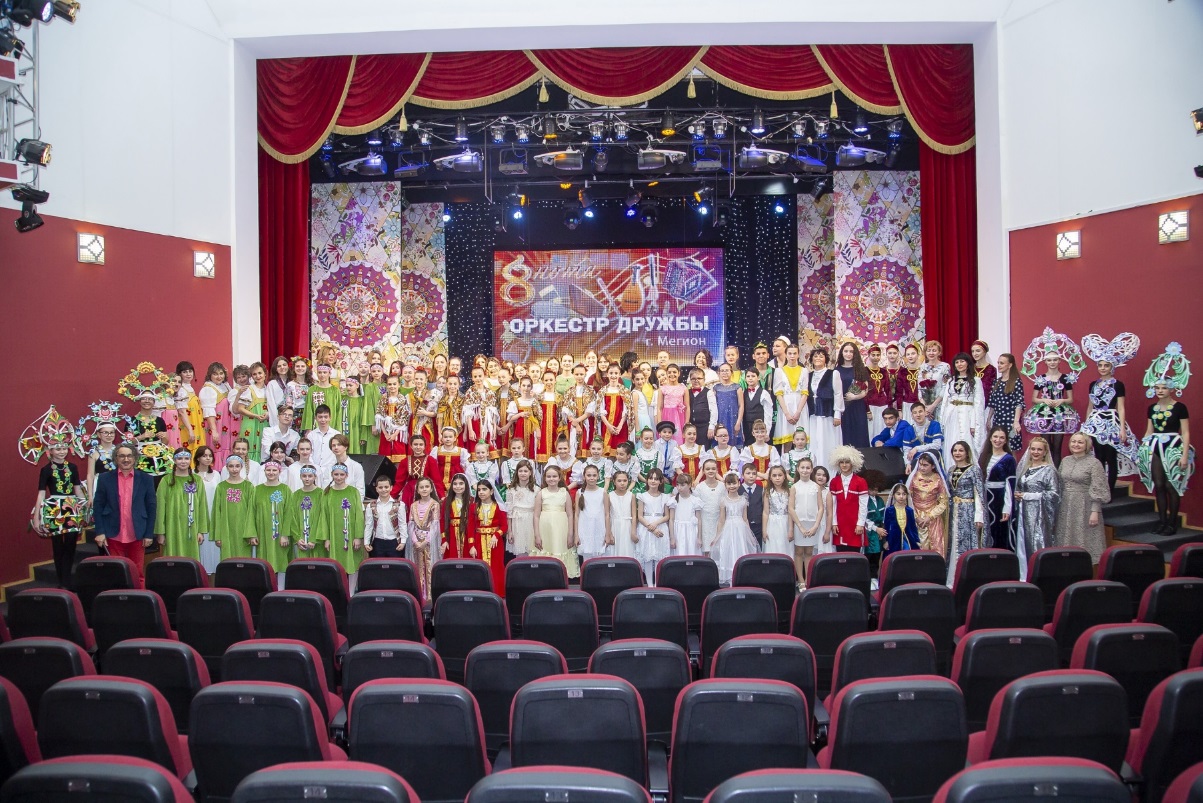 Фестиваль «8 Нота»
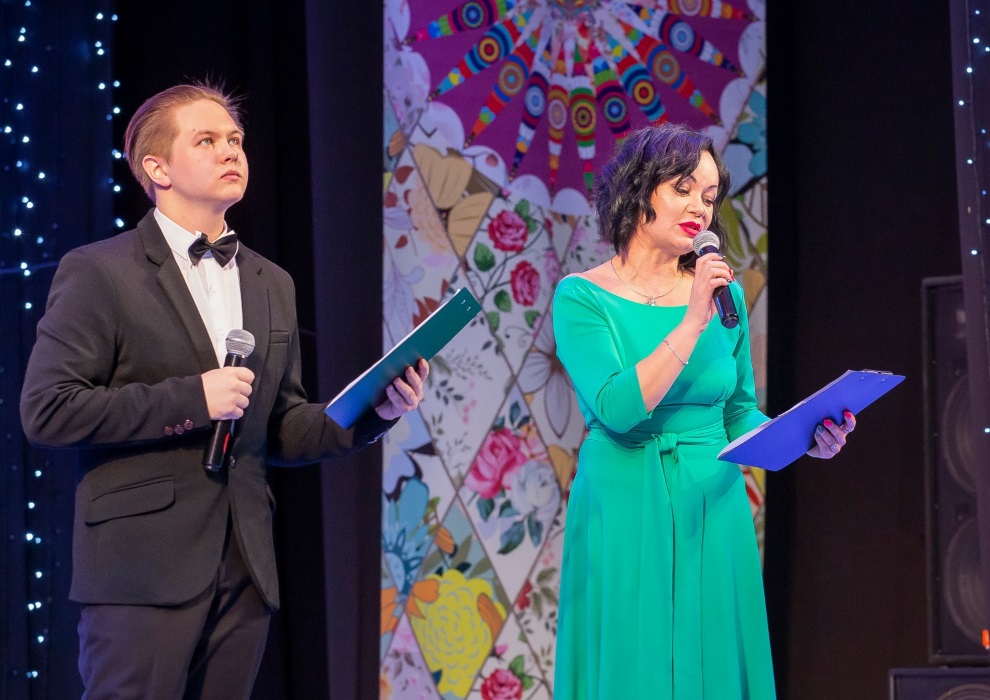 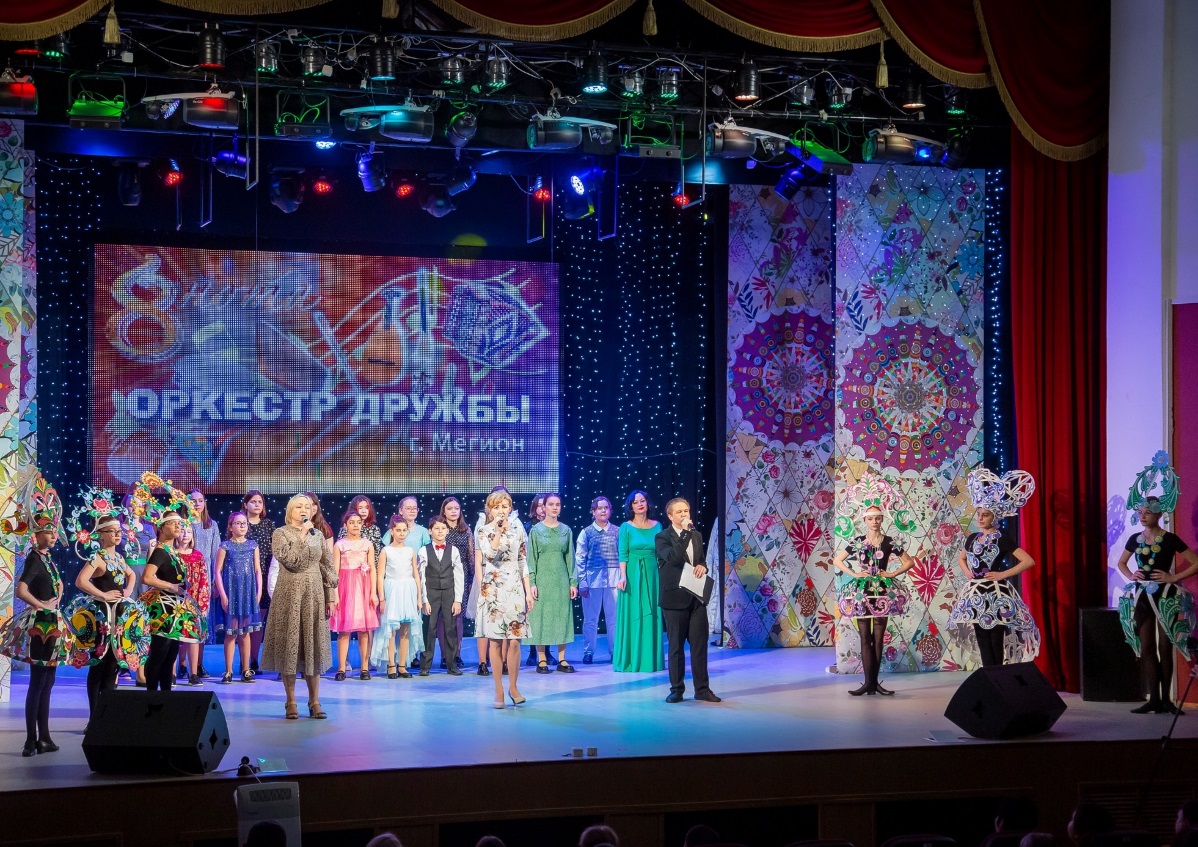 Ведущий Фестиваля, апрель 2022 год
Ссылки на рабочую программу, педагогические разработки
Выступления -https://cloud.mail.ru/public/FLoX/NqJpdfpjD 
Сценарии - https://cloud.mail.ru/public/zndY/CfcP6hNYb 
Программа - https://cloud.mail.ru/public/xgFF/xv2nUQgc6
Спасибо за внимание!